Chemistry-
Introduction to Organic Chemistry

Chapter 22 -
Organic and Biological Molecules

Chapters: 22.1 & 22.3
What is Organic Chemistry?
It is the chemistry of carbon.


It is arguably the most relevant part of chemistry in terms of application. (Besides physical chemistry of course)
What is Organic Chemistry?
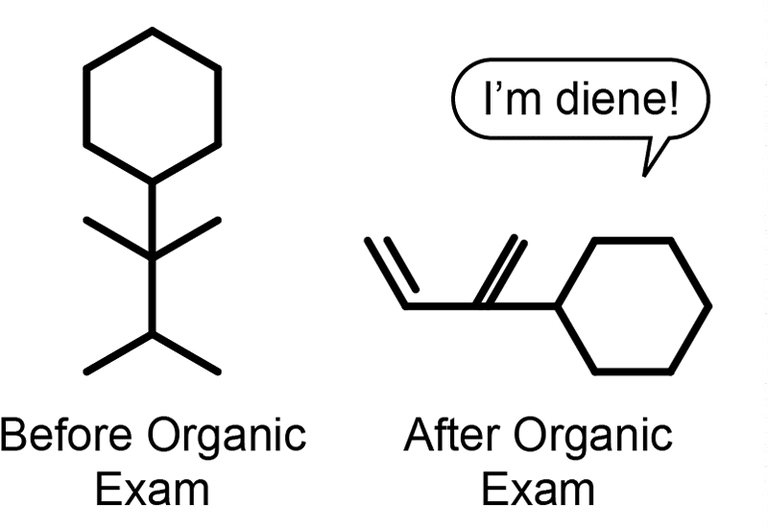 What is Organic Chemistry?
Applications
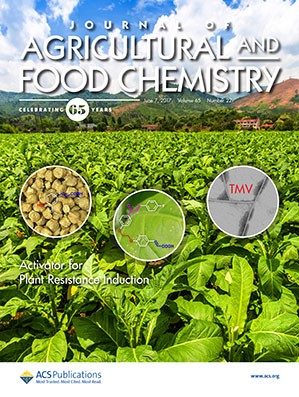 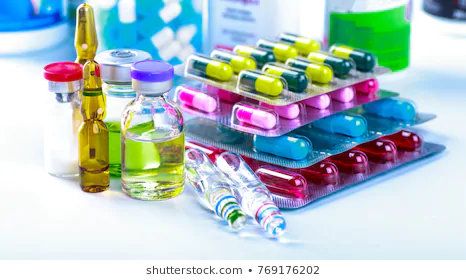 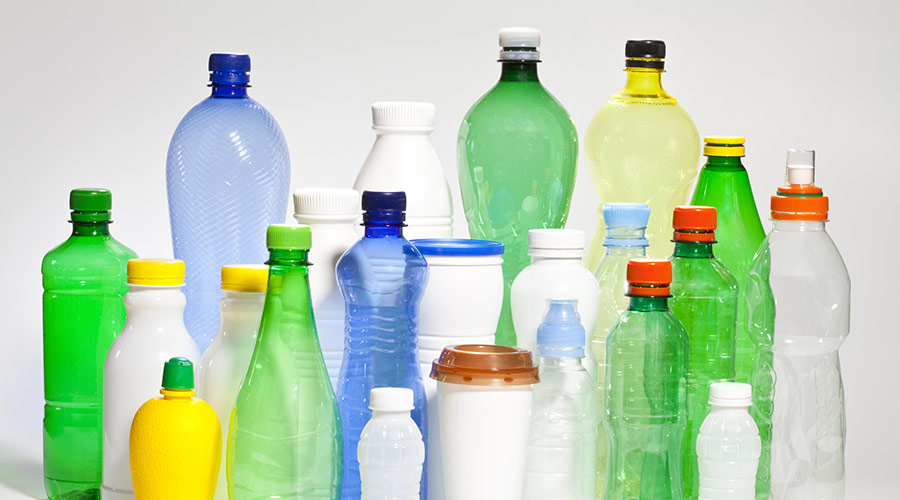 Medicine
Plastics
Agriculture
What is Organic Chemistry?
Literally everything and anything that you can think of that has to deal with carbon based molecules.
What is Organic Chemistry?
Quote: “Organic chemistry is enough to drive one mad.  It gives me the impression of a primeval forest full of the most remarkable things, a monstrous and boundless thicket, with no way of escape, into which one may well dread to enter.”

- Friedrich Wohler
Introduction to Organic Chemistry
Scope for the introduction of organic chemistry:

Alkanes

Isomers

Naming/Nomenclature

Aromatic Compounds
Preloaded definitions
Hydrocarbon = A molecule made up of only hydrogen and carbon.


Saturated Hydrocarbon = Hydrocarbons whose carbon-carbon bonds are all single bonds.


Unsaturated Hydrocarbon = Hydrocarbons containing carbon-carbon multiple bonds.
Preloaded definitions
Saturated Hydrocarbon

Ethane: C2H6
Unsaturated Hydrocarbon

Ethene: C2H6
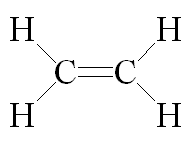 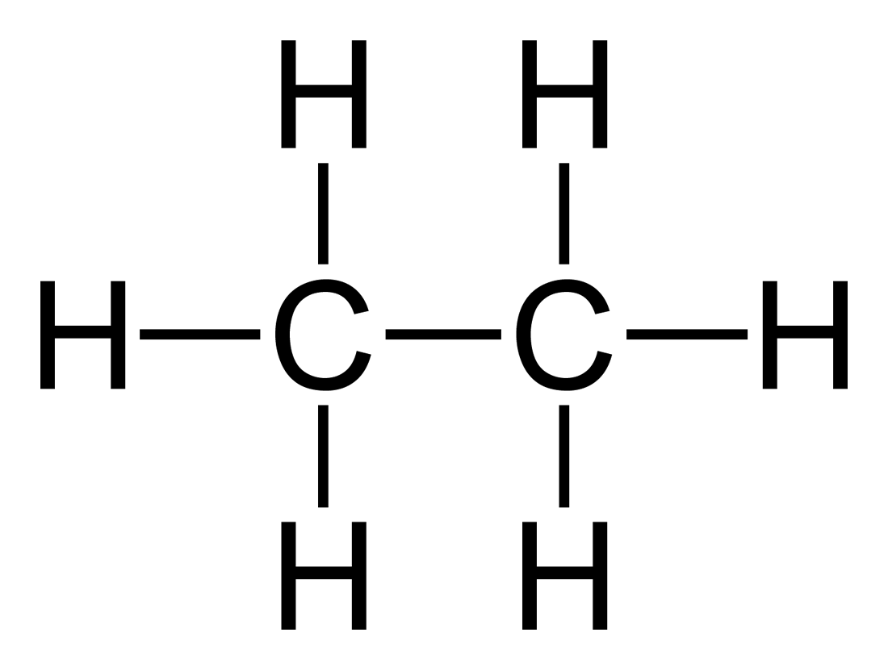 Alkanes
Saturated hydrocarbons

Every carbon in alkanes are sp3 hybridized

Every carbon in alkanes has a tetrahedral shape

The type of alkane is determined by the number of carbons in the molecule. 

All alkanes have the suffix -ane
Alkanes
Methane: CH4
Ethane: C2H6
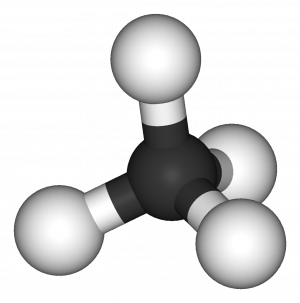 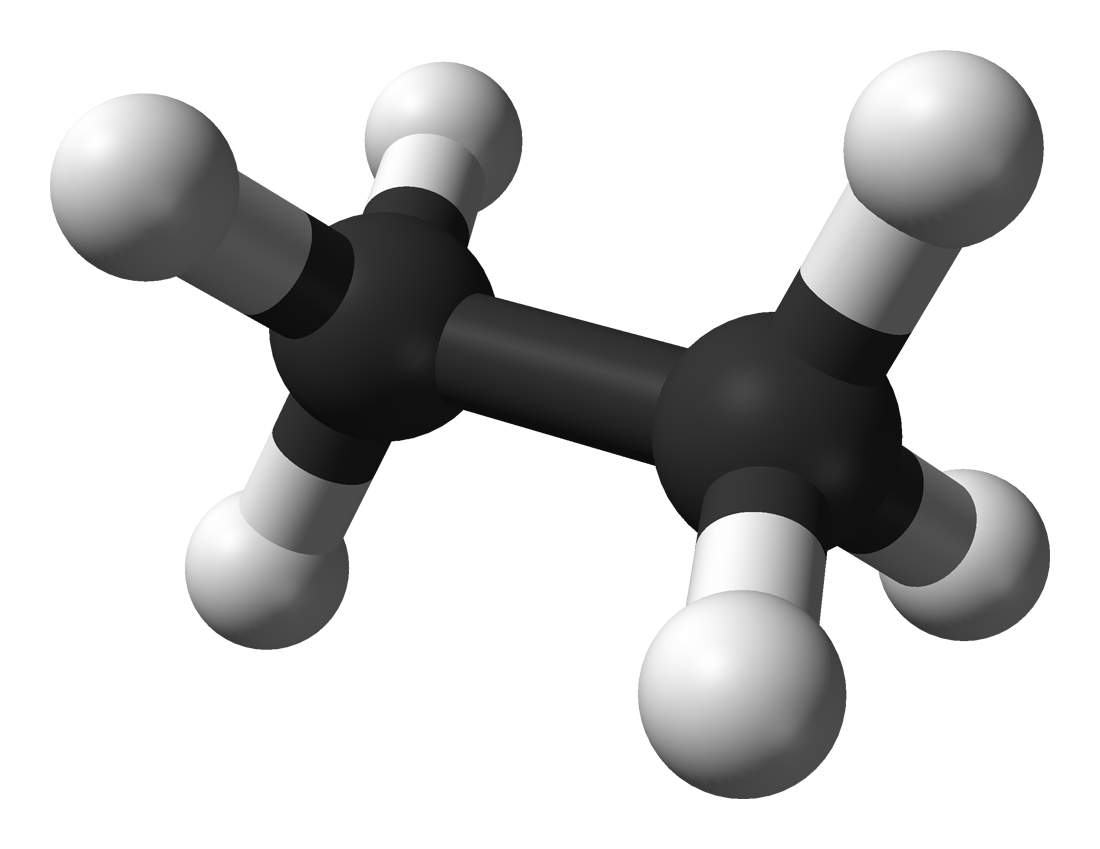 Alkanes
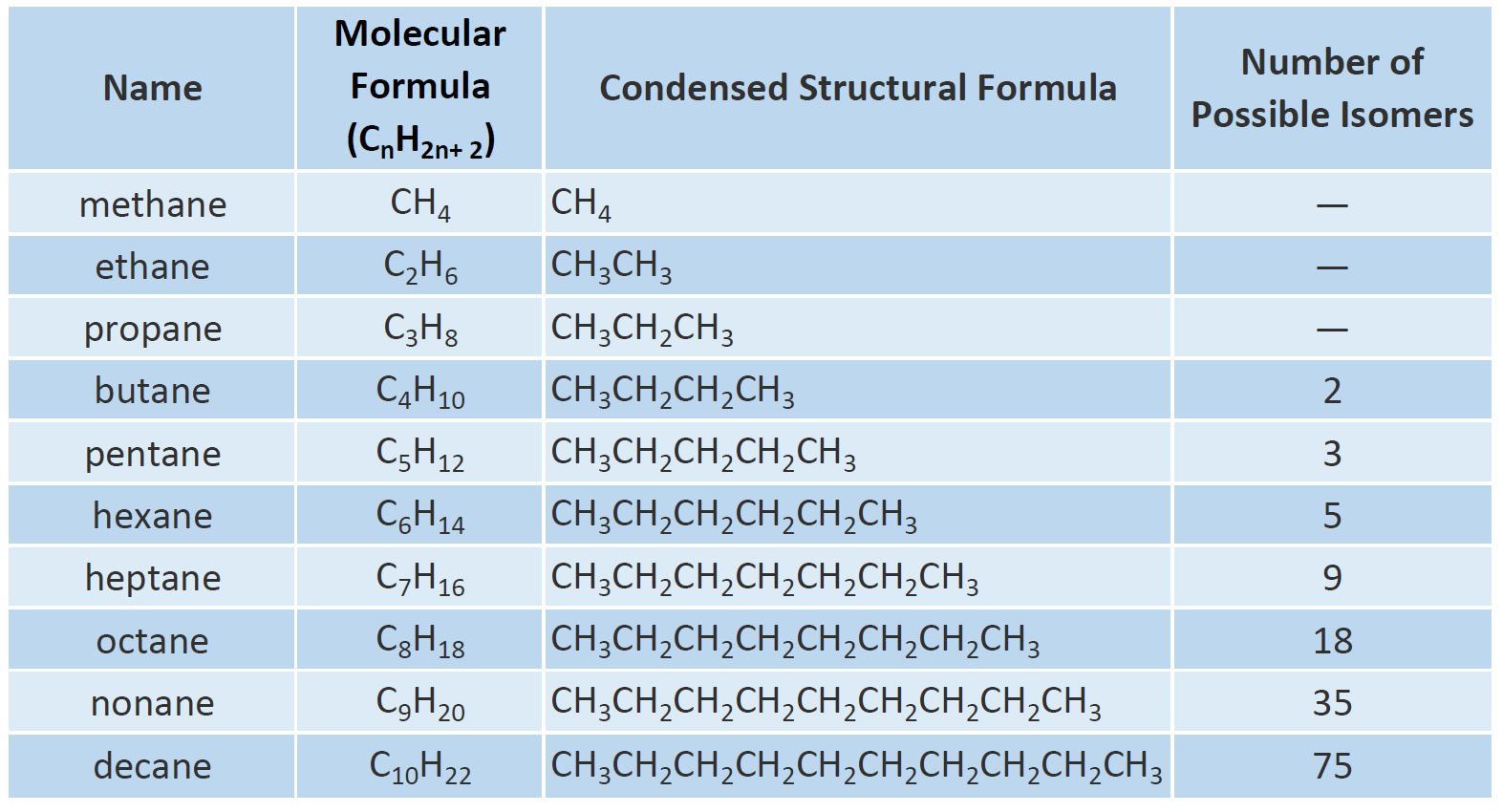 Alkanes
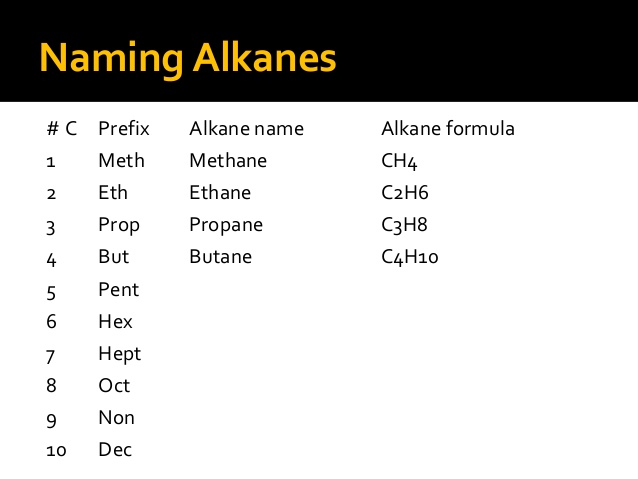 Alkanes
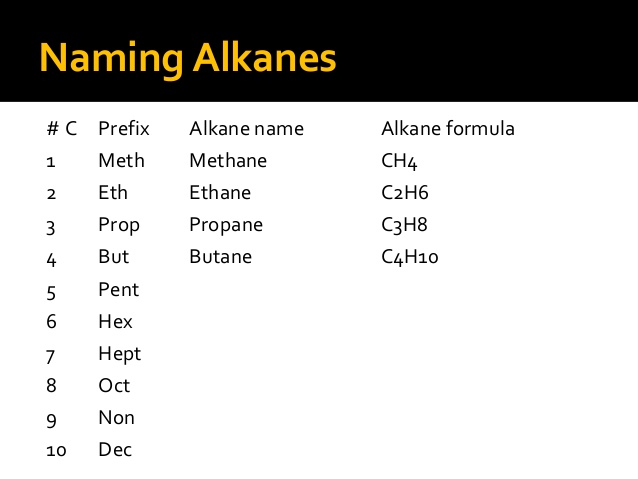 Notice: Number of Hydrogens = 2(Number of Carbons) + 2
Common drawings for hydrocarbons
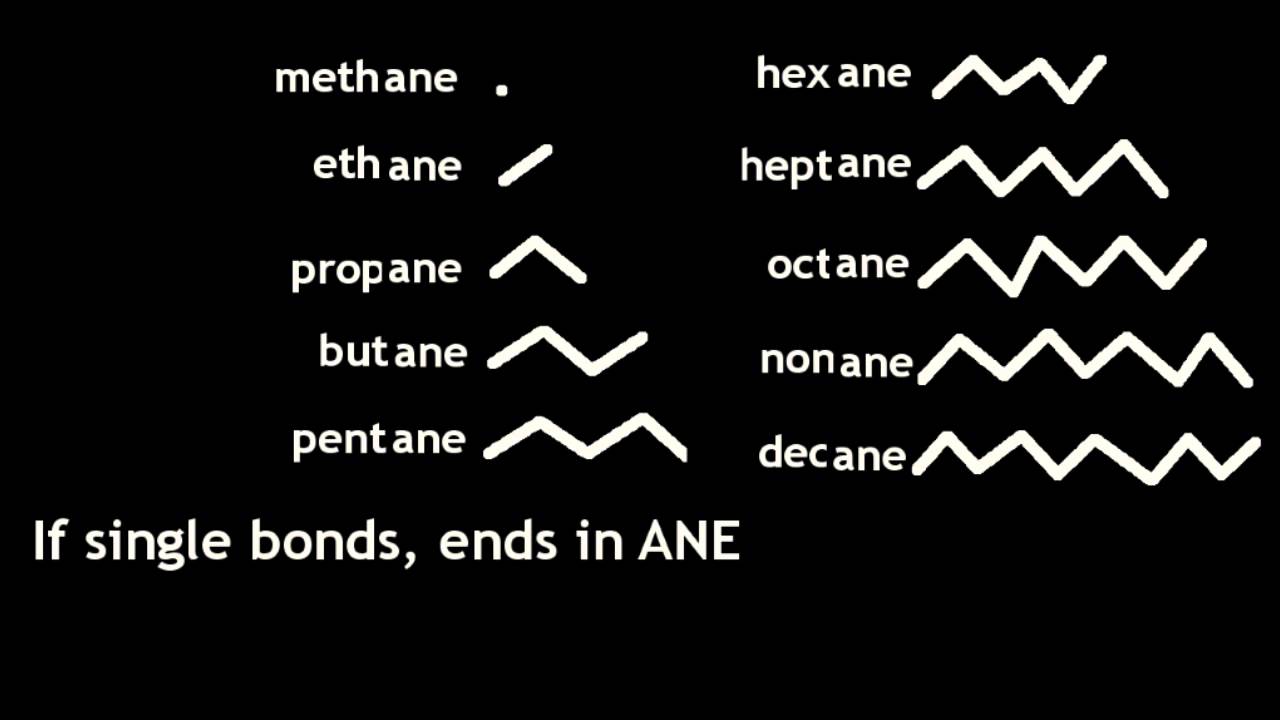 Isomers
Different molecules with the same molecular formula are considered isomers.



There are different types of isomers but for now we are going to use this definition to define all isomers.
Isomers
Example: C5H12
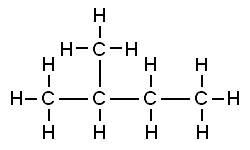 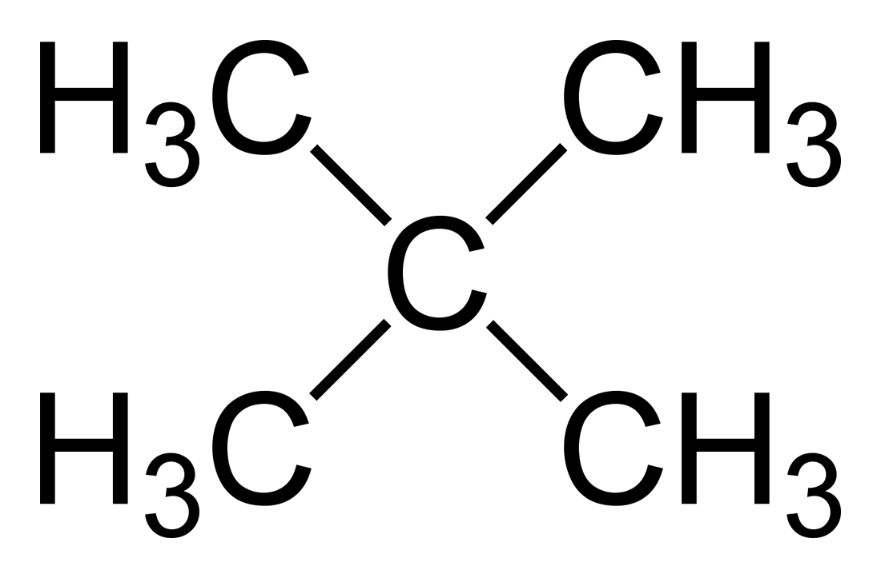 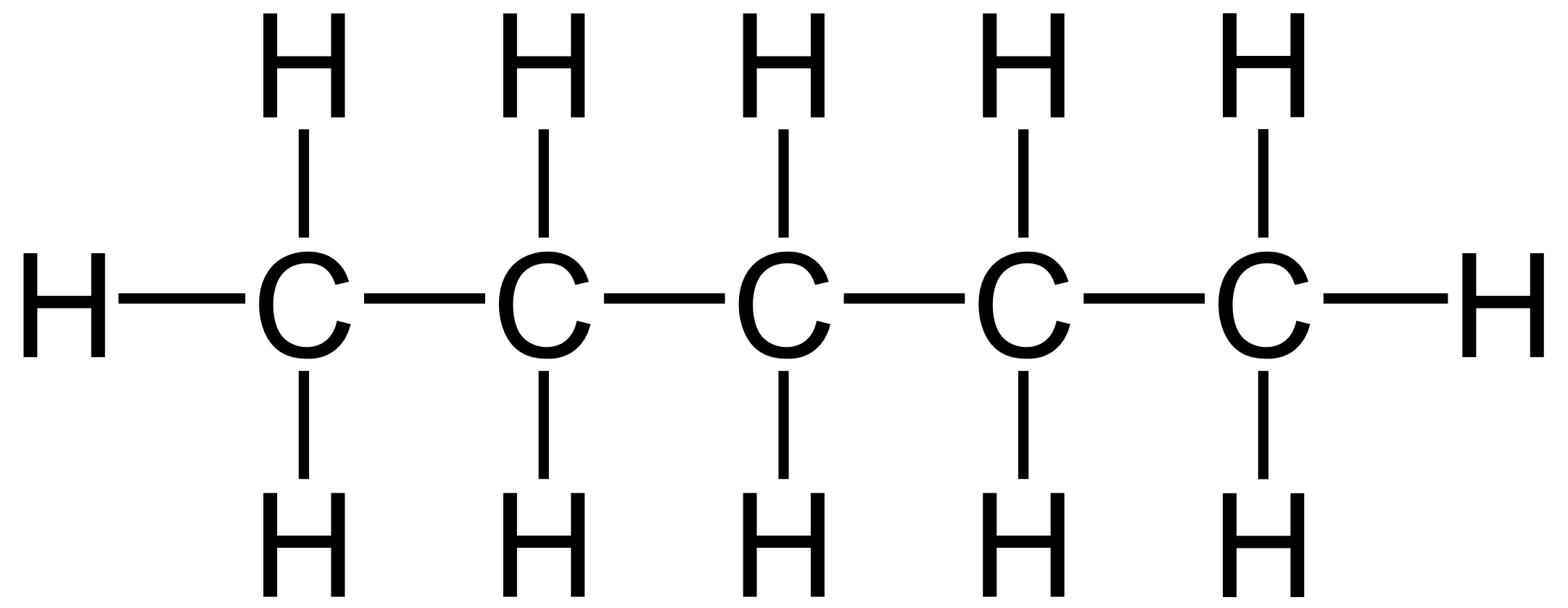 Theses are completely different molecules with unique functions.
Naming/Nomenclature
Because isomers exist and there are literally millions of organic compounds, naming becomes incredibly important in the world of organic chemistry. 



This will be semi-difficult and confusing at first but will get easier with practice.
Rules For Naming Alkanes
Count the longest ongoing carbon chain in your molecule. 

Number the carbons in the longest chain

The number of carbons will tell you your based name for the alkane.

Next look for the location of the substituents.

Name the substituents by replacing the – ane suffix with a – yl and put that name in the front of the molecule. 

Include the carbon number where the substituent is located at the front of the molecule.
Example
1. Name this compound.
7
5
4
3
6
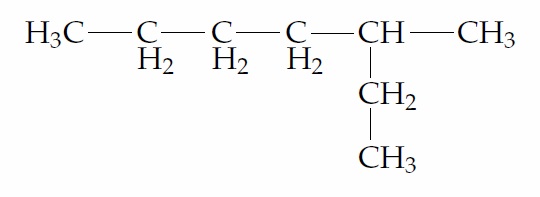 2
1
3-methylheptane
Another Example
Name this compound.
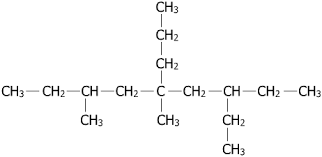 3-ethyl-5,7-dimethyl-5-propylnonane
Strategy for building Alkanes
1. Draw the main/biggest alkane compound from the name.

2. Add substituents to the compound where needed.

3. Victory
Examples Continued
Draw the compound 2-methylpentane.
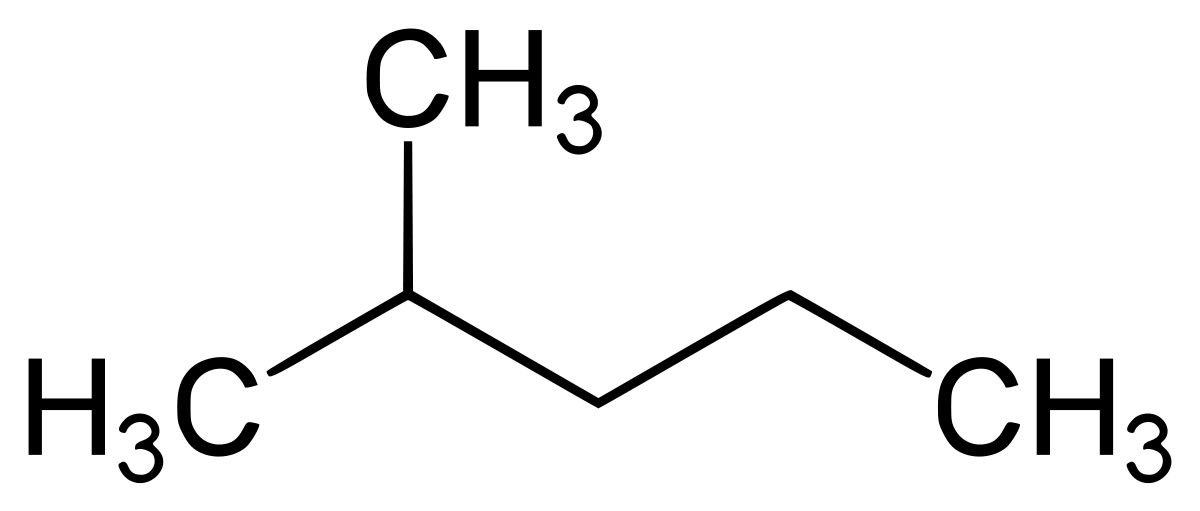 Your turn
Name the following compound.
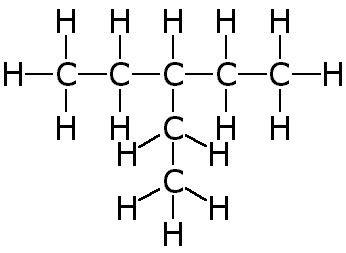 Your turn
Name the following compound.
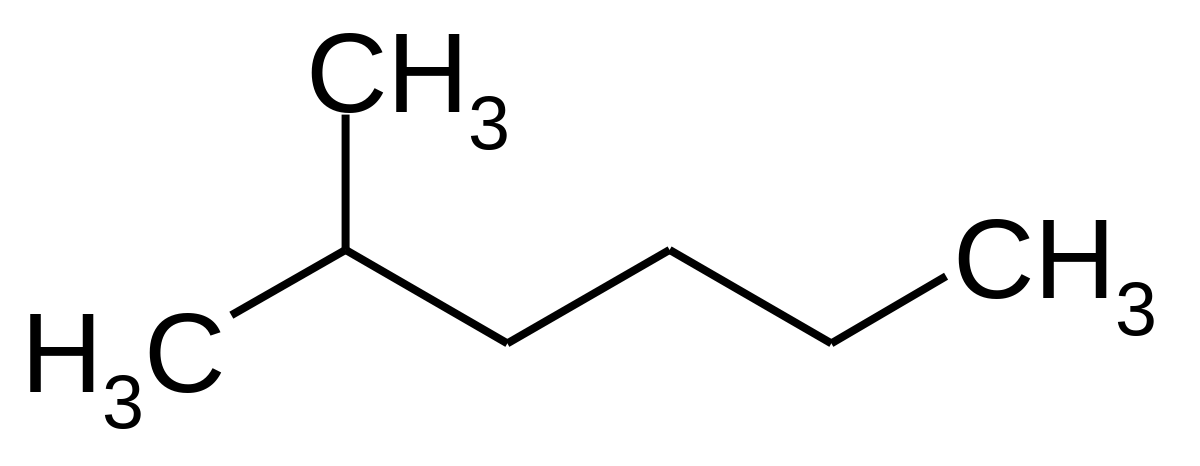 Your turn
Name the following compound.
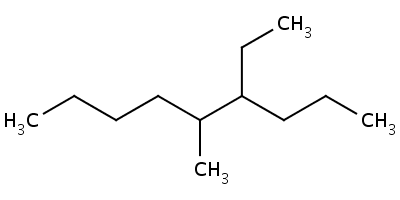 Your turn
Name the following compound.
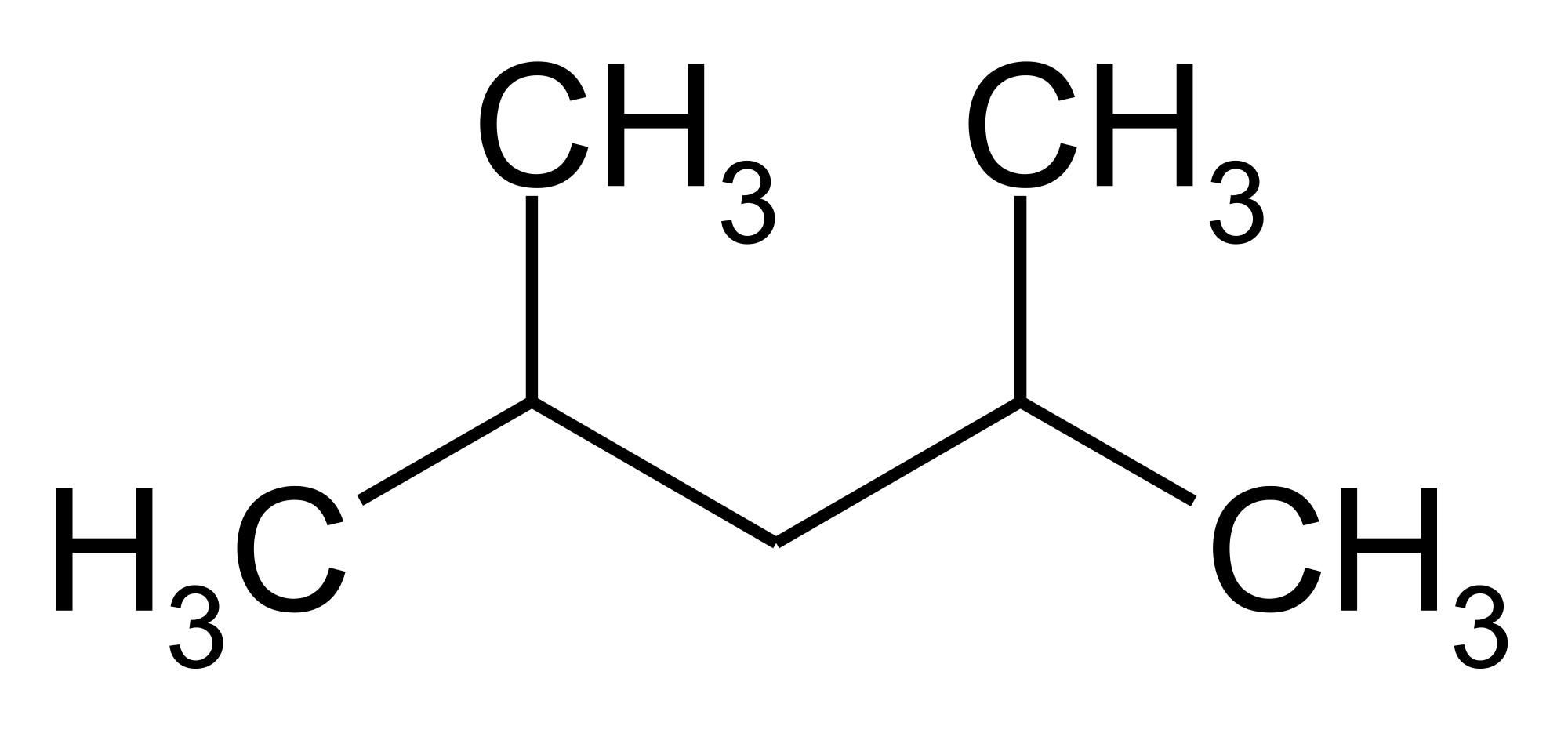 Your turn
Draw 2-ethylheptane
Your turn
Draw 3,4-ethyloctane.
Your turn
Draw 2-ethyl-4-propylnonane.
Cyclic Alkanes
Alkanes that form a ring get a special name.


If the alkanes form a ring we add the prefix -cyclo to the front of their name.
Cyclic Alkanes
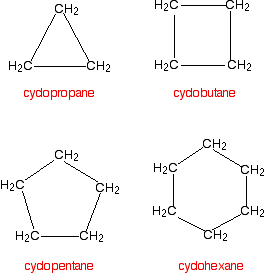 Cyclic Alkanes
The same naming rules and drawing strategies apply to Cyclic Alkanes. With the exception that the cyclic structure will always take the base name.
Example
Name the following compound.
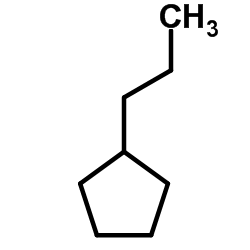 propylcyclopentane
Example
Name the following compound.
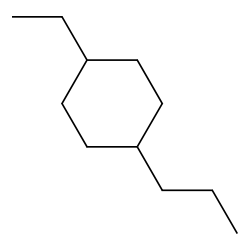 1-ethyl-4propylcyclohexane
Example
Draw 1-butyl-3ethylcycloheptane
Your Turn
Name the following compound
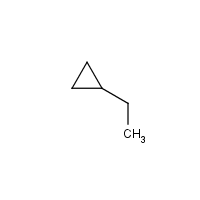 Your Turn
Name the following compound
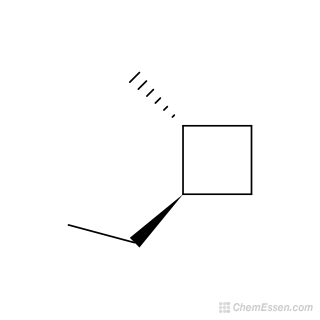 Your Turn
Name the following compound
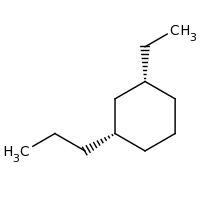 Your Turn
Draw propylcycloheptane
Your Turn
Draw 1butyl-4ethyl-5methylcyclooctane
Your Turn
Draw 1butyl-4ethyl-5methylcyclooctane
Aromatic Rings
There is also a class of compounds in organic chemistry known as the aromatic rings.


They get their name “aromatic” from many of these rings being in many smells and flavors.


These rings probably exist in your cologne, the smell of flowers, perfume, etc.
Aromatic Rings
Definition:  It must be a cyclic compound with the electrons having the ability to circulate throughout the entire molecule. 


Real definition:  Cyclic, planar molecules with a ring of resonance bonds that exhibits more stability than other geometric or connective arrangements with the same set of atoms.
Aromatic Rings
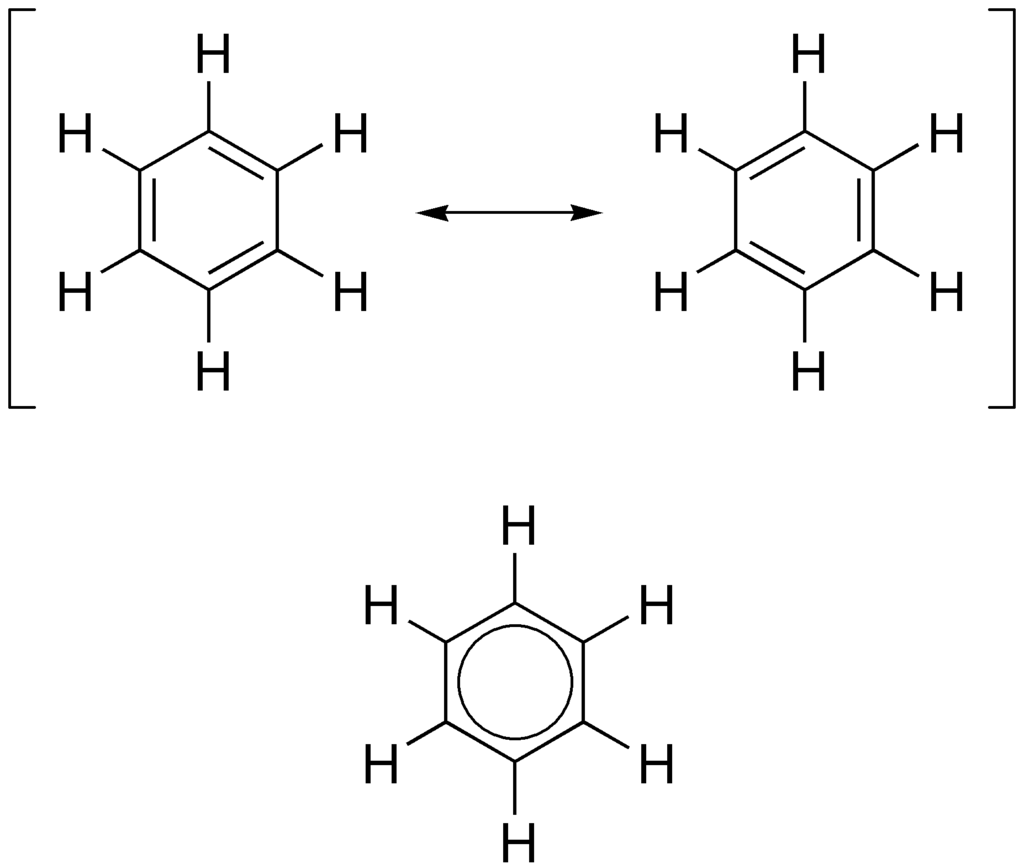 This is benzene.  I will only require you to know the name of this compound but keep in mind I may give you a cyclic compound and ask if it is aromatic.
Aromatic Rings
Examples you may know
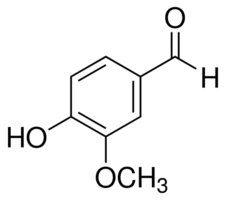 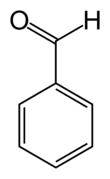 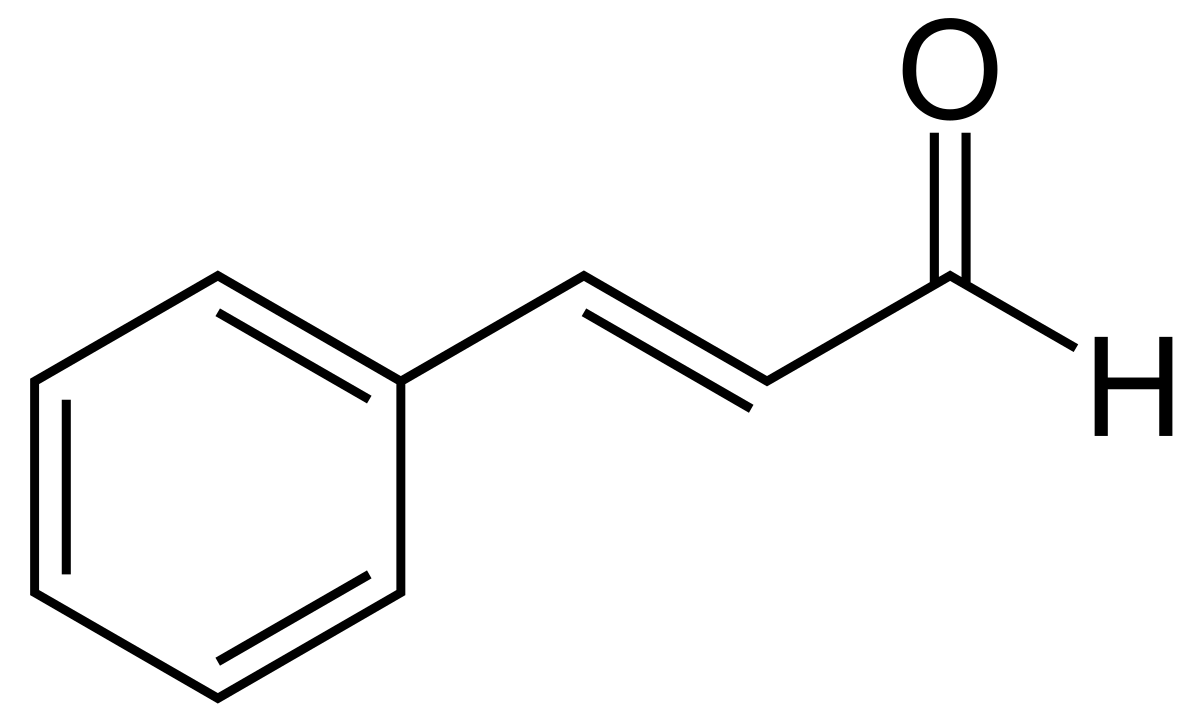 Benzaldehyde:
The almond smell/flavor
Vanillin:
Vanilla smell/flavor
cinnamaldehyde:
cinnamon smell/flavor
Carbon is Cool
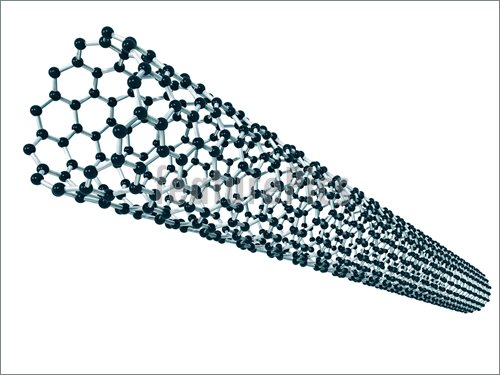 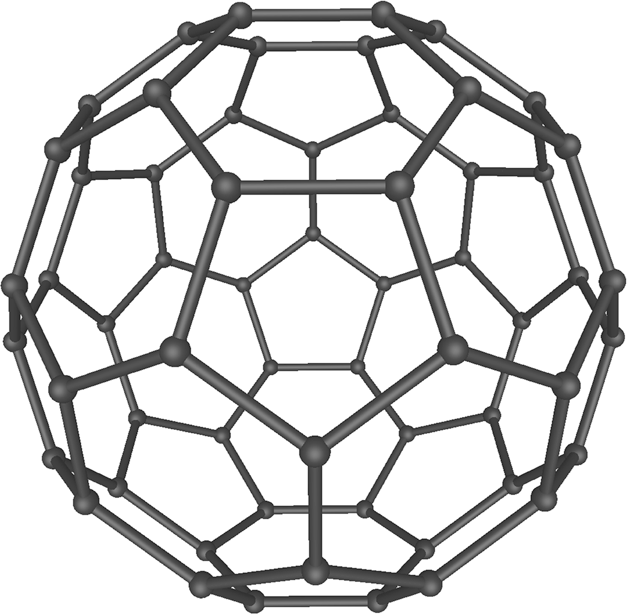 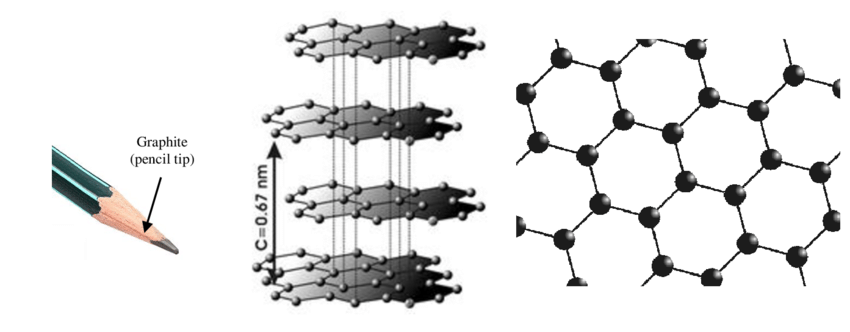 Carbon Bucky Ball
Carbon Fiber
Graphite
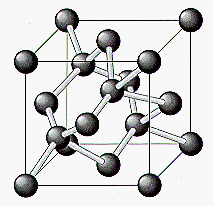 Diamond
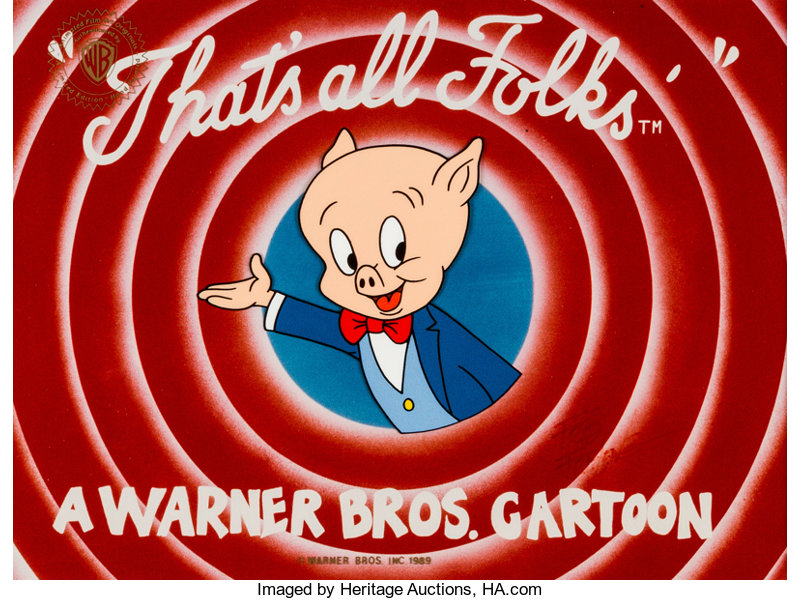 Chemistry-
Chapter 22
Organic and Biological Molecules – 
Hybridization and Bonding Types

HW: pg 900 – 900o

Problems: 15,19,20,23,24,25,32,39,149

Not collected for a grade but highly recommended